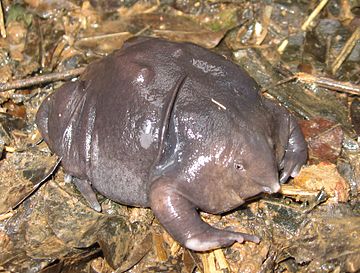 Najbrzydsze zwierzęta świata
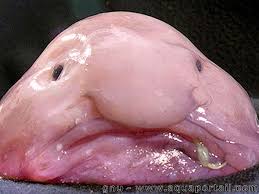 zaprasza 
Kornel Jasiński
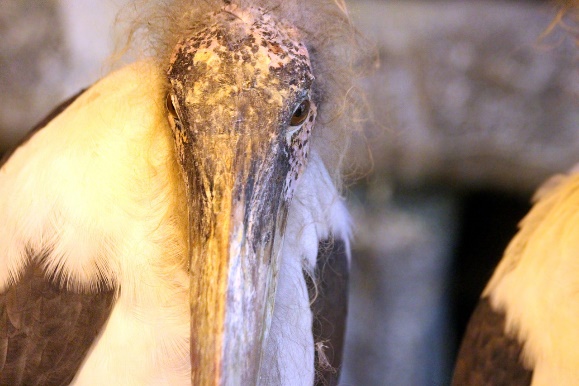 RYBYBLOBFISH (PSYCHROLUTES MARCIDUS)
Ryba głębinowa, zamieszkująca wody południowego wybrzeża Australii i Tasmanii.
Żyje na głębokości 600 – 1200 m
Charakteryzacja: duża ilość tłuszczu, mała ilość mięśni, długość ciała do 30 cm.
Źródło https://pl.wikipedia.org/wiki/Psychrolutes_marcidus
Źródło:https://www.google.com/search?q=najbrzydsza+ryba+%C5%9Bwiata&tbm=isch&chips=q:najbrzydsza%20ryba%20%C5%9Bwiata,online_chips:zwierz%C4%99ta&tbas=0&source=lnt&sa=X&ved=0ahUKEwi9ycH21JXgAhWitYsKHcuPB0UQpwUIHw&biw=1269&bih=594&dpr=1.5#imgrc=SWeDEe74am5P4M:
PŁAZYŻABA PURPUROWA (NASIKABATRACHUS SAHYADRENIS)
Przedstawiciel rodziny Nasibakatrachidae.  
Występuje w Ghatach Zachodnich w południowych Indiach. 
Została odkryta we wrześniu 2003r.
Charakteryzacja: przysadziste ciało, ramiona i nogi rozszerzają się na zewnątrz, mała głowa i spiczasty ryjek.
Źródło:https://pl.wikipedia.org/wiki/Nasikabatrachus_sahyadrensis#/media/File:Nasikabatrachus_sahyadrensis.jpg
Źródło: http://najbrzydszezwierzetaswiata-6c.blogspot.com/2015/05/zaba-purpurowa.html
GADYŻÓŁW MATAMATA (Chelus fimbriatus)
Drapieżnik.
Poluje szukając, a potem goniąc swoją ofiarę.
Charakteryzacja: trójkątna głowa, małe oczy, mocny pysk, palce spięte błoną pławną, silne pazury,  frędzlowate wyrostki skórne, mocny karapaks.
Zasiedla wolno płynące rzeki.
Występowanie: Ameryka Południowa, Brazylia, Wenezuela, Gujana. 
Rozmnażanie: składa 12 - 30 jaj.
Długa inkubacja, temperatura 28 – 30°C.
https://pl.wikipedia.org/wiki/Matamata#/media/File:Matamata_turtle_2048x1536.jpg
https://www.ekologia.pl/wiedza/zwierzeta/matamata
PTAKIMARABUT AFRYKAŃSKI
MARABUT to jeden z najbrzydszych ptaków świata.
Osiąga wysokość nawet do 152 cm.
Waży nawet do 9 kg.
Rozpiętość skrzydeł: 2,25 - 2,87, maksymalnie. Nawet do 3,7 m.
Cechy charakterystyczne: długi różowy dziób, worek skórny na szyi, biała kryza, czarne nogi i skrzydła.
Źródło: https://pixabay.com/pl/marabut-ptak-3624937/
Źródło:https://dinoanimals.pl/zwierzeta/marabut-afrykanski-najbrzydszy-ptak-swiata/
SSAKIGOLEC PIASKOWY (HETEROCEPHALUS GLABER)
Żyją w stadach.
Mają podobną strukturę społeczną do mrówek lub pszczół.
Zamieszkuje podziemne nory. 
Charakterystyka: mały, ślepy, praktycznie pozbawiony włosów.
Wzrost i waga: do 10 cm długości waga do 35 gramów.
Źródło: https://pl.wikipedia.org/wiki/Golec_piaskowy#/media/File:Nacktmull.jpg
Źródło: https://animalistka.pl/2017/12/09/top-5-najbrzydszych-ssakow-na-swiecie/ oraz podręcznik do przyrody „tajemnice przyrody”6klasa wydawnictwo „nowa era”
SKORUPIAKIBATHYNOMUS GIGANTEUS
Należy do grupy równonogów. 
Występuje w oceanach na głębokości od 170 do 2140m.
Charakteryzacja: przypomina stonogę ma grzbietowo – brzusznie spłaszczone ciało przykryte masywnym pancerzem, ma parę złożonych oczu, dwie pary czułków oraz 7 par odnóży.
Wymiary i waga: przeciętna od 19 do 36 cm, maksymalna długość 76 cm, masa do 1,7 kg.
Są przykładem gigantyzmu głębokomorskiego
Źródło: https://pl.wikipedia.org/wiki/Bathynomus#/media/File:Bathynomus_giganteus.jpg
Źródło: https://pl.wikipedia.org/wiki/Bathynomus
MIĘCZAKITYLOMELANIA
Ślimak słodkowodny.
Prawdopodobnie nie mogą mieszkać na wysokości powyżej 700 m.
W 2005 r. stwierdzono 34 opisane gatunki, jednak Thomas von Rintelen wraz z kolegami opisał 15 nowych gatunków Tylomelanii w latach 2003-2008.
Występowanie: te ślimaki słodkowodne są endemiczne dla Sulawesi w Indonezji zdecydowana większość ogranicza się do jeziora Poso i systemu jeziora Malili.
Ślimaki wodne z rodziny Pachychilidae.
Źródło: https://en.wikipedia.org/wiki/Tylomelania#/media/File:Tylomelania_sp.jpg
Źródło: https://translate.google.com/translate?hl=pl&sl=en&u=https://en.wikipedia.org/wiki/Tylomelania&prev=search
PAJĘCZAKIWOLF SPIDER(tłum. WILCZY PAJĄK)
Jest członkiem rodziny Lycosidae.
Żyje i poluje w samotności.
Wymiary(nie wliczając nóg): od mniej niż 10 do 35mm (0,4 do 1,38 cala).
Charakterystyka: ma osiem par oczu ułożonych w trzech rzędach. Pająki wilcze mają doskonały wzrok, silny zmysł dotyku. Woreczek jajowy to okrągła, jedwabista kula, jest przymocowany do dysz przędzy na końcu brzucha, pozwalając pająkowi na przenoszenie jej nienarodzonego dziecka.
https://en.wikipedia.org/wiki/Wolf_spider#/media/File:Hogna_lenta_18.jpg
https://translate.google.com/translate?hl=pl&sl=en&u=https://en.wikipedia.org/wiki/Wolf_spider&prev=search
OWADYDEINACRIDA FALLAI
Olbrzymia weta (nazwa dużych owadów prostoskrzydłowych).
Niektóre gatunki z tej rodziny osiągają nawet 70 gramów czyli więcej niż przeciętna mysz domowa. 
Nie wykazują zachowań agresywnych.
Rodzina  Anostostomatidae.
jest endemiczny dla Wysp Zbożowych Rycerzy , u północnej Nowej Zelandii 
Jego wielkość jest przykładem wyspiarskiego gigantyzmu.
Źródło: https://en.wikipedia.org/wiki/Deinacrida_fallai#/media/File:Knights.weta.750pix.jpg
Źródło: https://tvnmeteo.tvn24.pl/informacje-pogoda/ciekawostki,49/straszne-nie-tylko-z-wygladu-osiem-najobrzydliwszych-owadow-swiata,230372,1,0.html i https://translate.google.com/translate?hl=pl&sl=en&u=https://en.wikipedia.org/wiki/Deinacrida_fallai&prev=search
PIERŚCIENICEŻEGLARZ PORTUGALSKI,BĄBELNICA BOMBELOWA,(PHYSALIA PHYSALIS)
Toksyczny i parzący gatunek rukopława
Pierwszy znaleziony na plaży w walijskim mieście Sawansea. Natkną się na portugalskiego żeglarza 
Bardzo parzące stworzenie 
Posiada pęcherz umożliwiający mu utrzymywanie się na powierzchni wody
Źródło: https://menway.interia.pl/styl-zycia/ciekawostki/news-zeglarz-portugalski-morze-wyplulo-toksyczne-monstrum,nId,2445784
Źródło: https://www.google.com/search?q=%C5%BCeglarz+portugalski&source=lnms&tbm=isch&sa=X&ved=0ahUKEwi1qPmtsNXgAhVukIsKHaH4BUMQ_AUIDigB&biw=1280&bih=563#imgrc=m1j7ePswNZ-vjM:
DZIĘKUJĘ Z UWAGĘ!Kornel Jasiński, klasa VIa SP 26
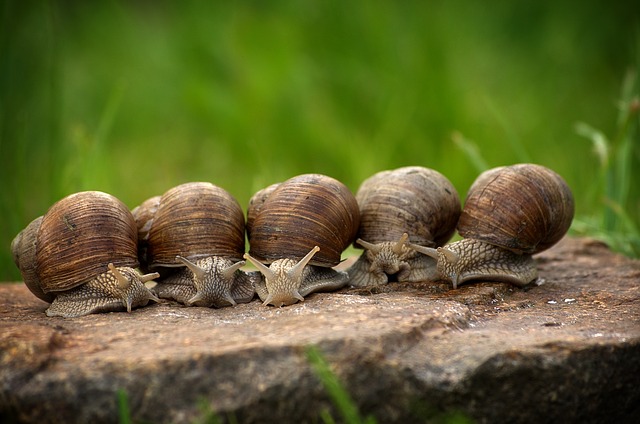 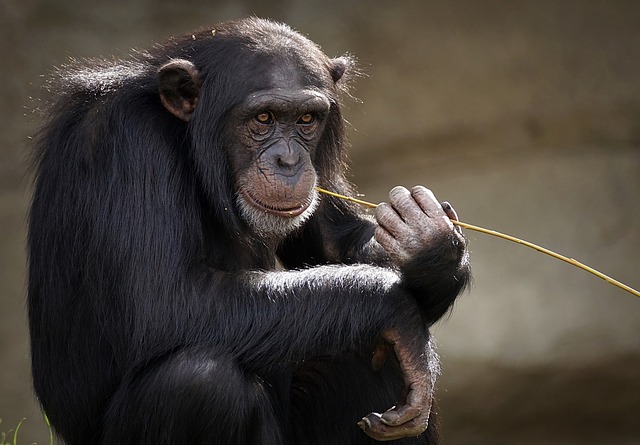 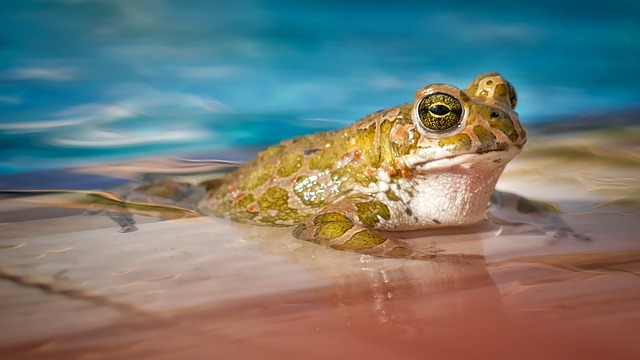